Prevention Dimensions
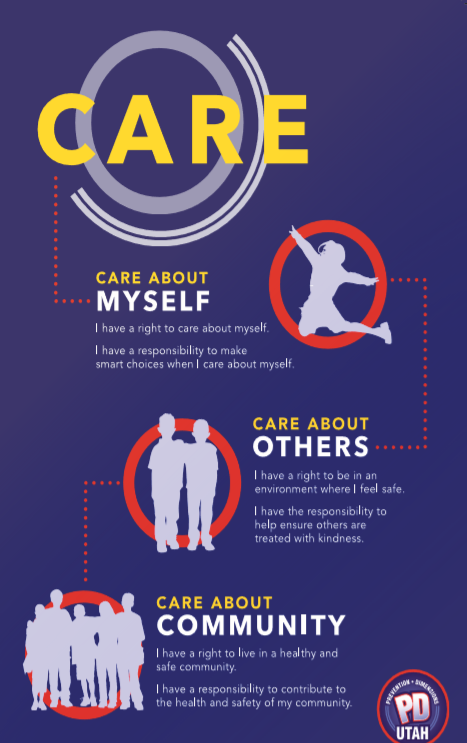 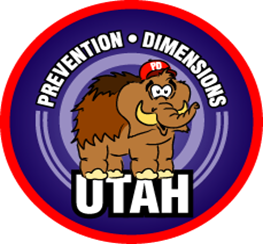 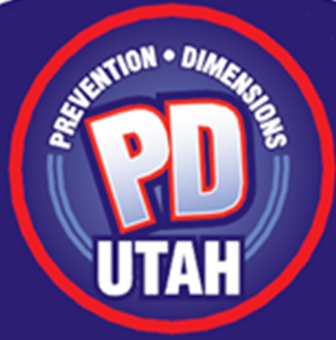 Introduction to Lessons
PD Lessons Overview Video
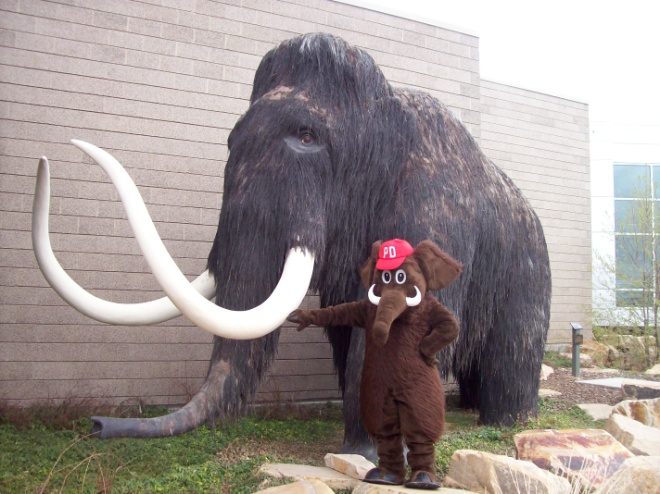 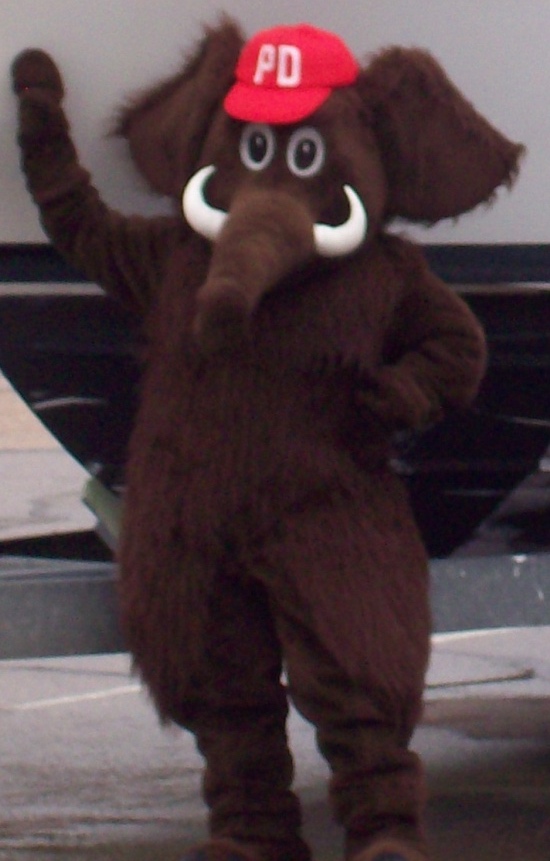 To request PD for your activity, call Verne:
801-538-7713
PD Logos
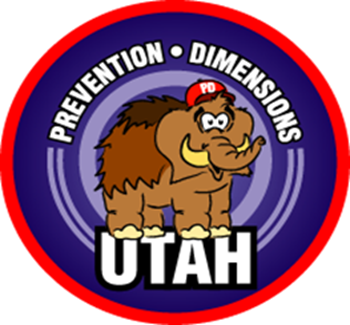 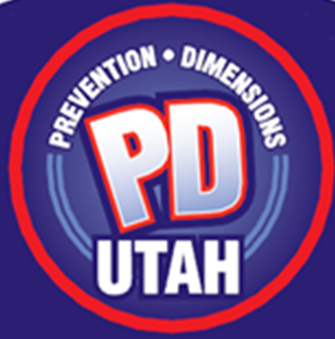 The Three Cs Video
The 3 Cs
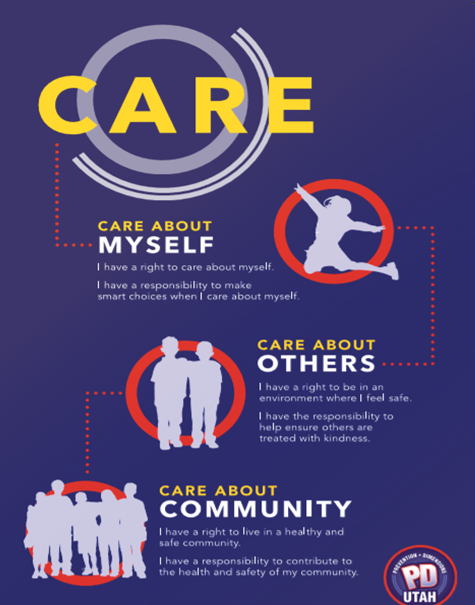 Rights
Responsibility
Review First Few Lessons.
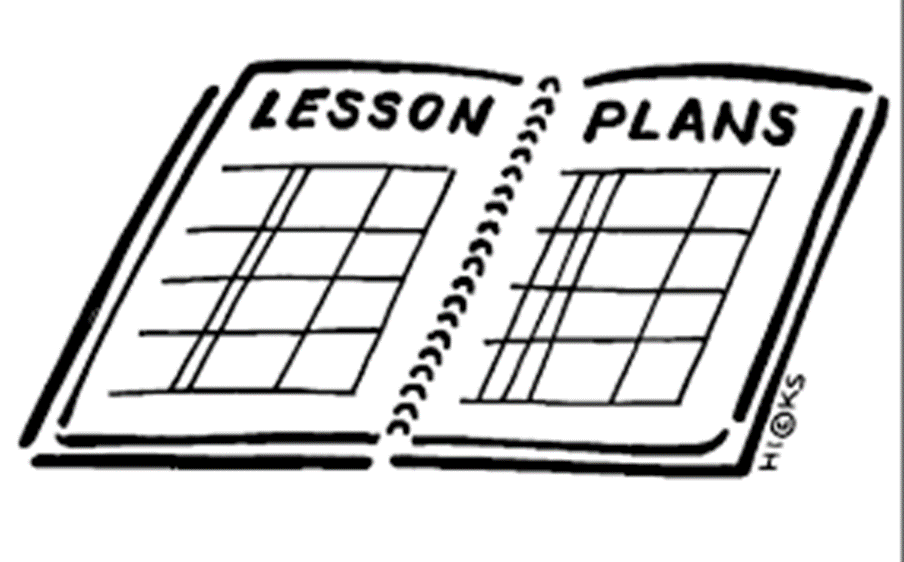 Increasing Your Value Video
Discuss What Increasing Your Value Means to You.
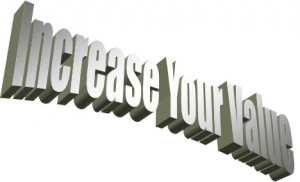 Prevention Dimensions
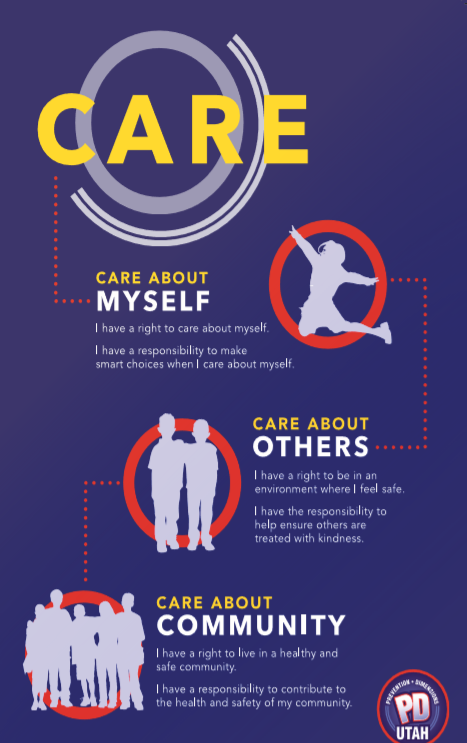 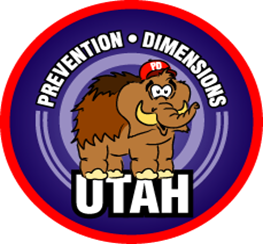 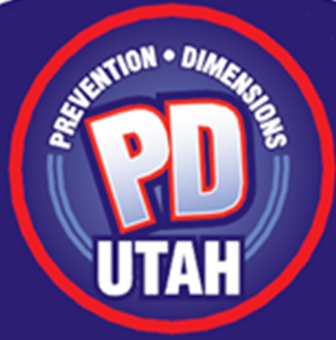 Thank You